Alice in WarningLand: A Large-Scale Field Study of Browser Security Warning Effectiveness
Article written by: Devdatta Akhaw, Adrienne Porter Felt

Published in: Proceedings of 22nd USENIX security Syposium
August 14-16. Washington, D.C, USA

Presenter: Mo-Hong Tzou
Summary
Browsers:
Google Chrome
Mozilla Firefox

Type of Warnings:
Malware
Phishing
SSL (Secure Socket Layer)

Recorded via in-browser telemetry
Data collected only consisted of:
Type of OS the user uses
Number of times a user sees, click through or leaves a type of warning
(G.C Only) measure the amount of time spent on warnings
Does NOT collect users’ personal demographics
Does NOT record browsing habits
Statistics
25 million warning impressions

No of users:
Approx 1% of Firefox users opt to share data
Google chrome warnings on individual clients:
Malware: 2,148,026
Phishing: 204,462
SSL warnings: 4,491,767

Users continued through:
1/10 of Mozilla Firefox’s malware and phishing warnings
1/4 of Google Chromes‘ malware and phishing warnings
1/3 of Mozilla Firefox’s SSL warnings
70.2% of Google Chromes’ SSL warnings
Results and Observations
Number of clicks?
Mozilla Firefox requires 3 clicks
Google Chrome requires one
However, decided that this was not the cause for the difference
G.C malware and phishing warning vs M.F malware and phising warnings
2 clicks vs 1 click     result: G.C did not have lower clickthrough rates
Results and Observations
Warning Appearance
Decided that it was likely to contribute; not the sole or primary factory (only 10%)
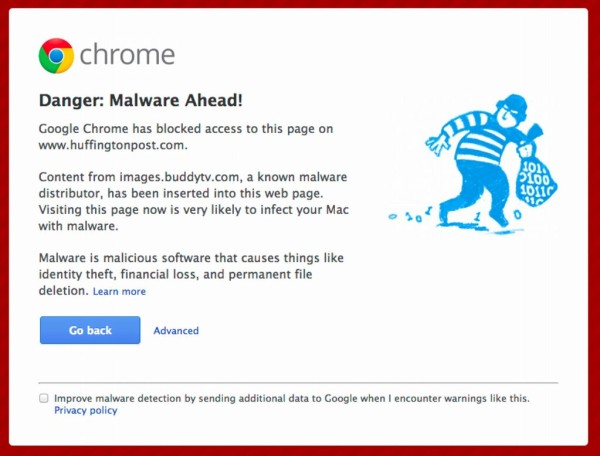 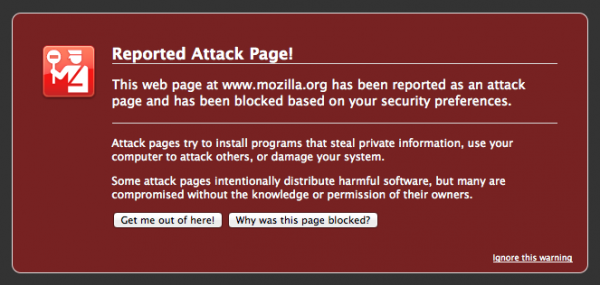 Results and Observations
Remembering Exceptions
Mozilla Firefox has the ability to remember the exceptions the user has made
Example: User visits two websites, gets SSL warnings. Denies the first and clicks through the 2nd 9 times
M.F: 50% clickthrough rate (after remembering exception)
G.C: 90% clickthrough rate (due to no ability to remember exception
Implications: 
Increase in false positives
Warning fatigue
Results and Observations
Different demographics 

Only accounts for a few points

Same demographic applies to malware and phishing warnings
Suggestions and Recommendations
Number of Clicks
Increasing the amount of clicks is unlikely to effect the users’ decision to move forward

Warning Fatigue
Limit the number of warnings a user sees
Introduce a “Remember exception” like in Firefox

“More Information”
No meaningful impact
Not many people view this
Should not hide detail in this section
Conclusion
Security warnings are useful
Not all users are “oblivious”; in fact, many users do read the warnings (for the first few times)
Example: G.C has different warnings for different errors 
M.F does not
Introduce a “Malware Download Warning”
For malicious executables
Only on IE
Clickthrough rate under 5%
Critical Appreciation: Certificate Pinning
Pinned certificate: preloaded HTTP Strict Transport Security sites
User CANNOT click through SSL warnings on sites protected by these features
Covers private data eg. Google, PayPal, Twitter

Google Chrome has a list of pinned certificate
20% of all Google Chrome SSL warnings are non-bypassable
Mozilla Firefox does not come with many
1% of Mozilla Firefox SSL warnings are non-bypassable
Critical Appreciation: Certificate Pinning
Mozilla Firefox uses see more warnings (for critical websites)
-> Therefore, clickthrough rate will be lower

Accounts for 15 points of the 37 points gap difference
Critical Appreciation: Certificate Pinning
However, is this right?

G.C displays an SSL message that CAN NOT be clicked through 
-> Ergo, this means a 0% clickthrough rate?

Therefore, the 15 points is not accounted for
Question & Questions?
Question: how much information would you want to see on a security warning?


Questions?